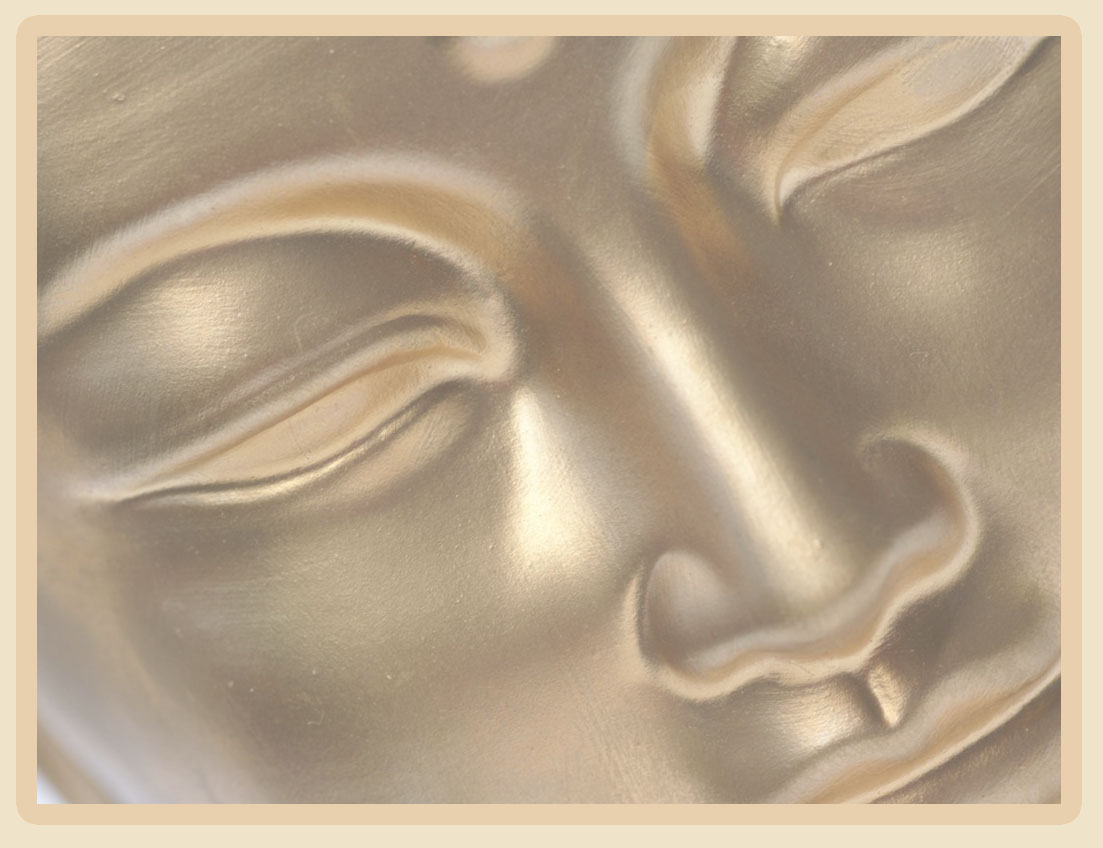 BUDDHIZMUS
Az „Istentelen” Vallás
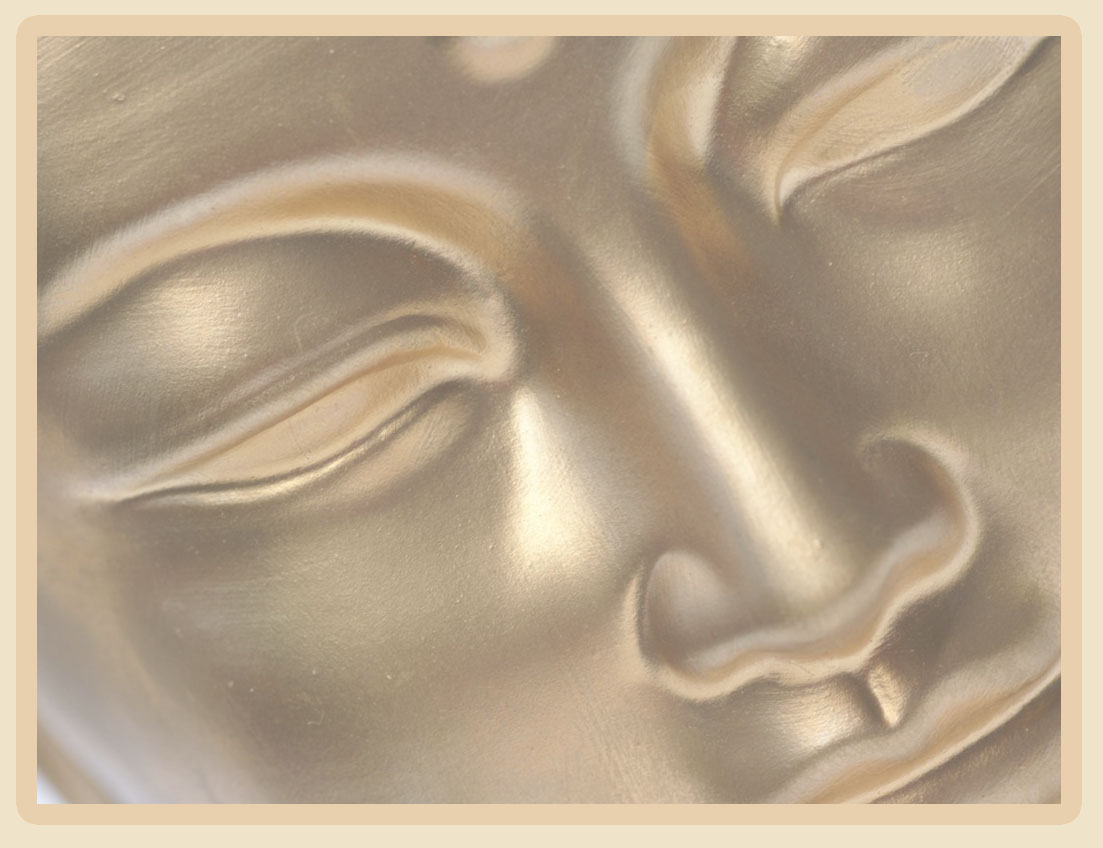 BUDDHIZMUS – Buddha – sziddhárta
Buddhi:
Jelentése: ÉRTELEM, TUDAT

Buddha:
„Felébredt” (megismerés fénye)
Aki rendelkezik a JÓZAN, TISZTA ÉRTELEMmel
→ MEGVILÁGOSODOTT
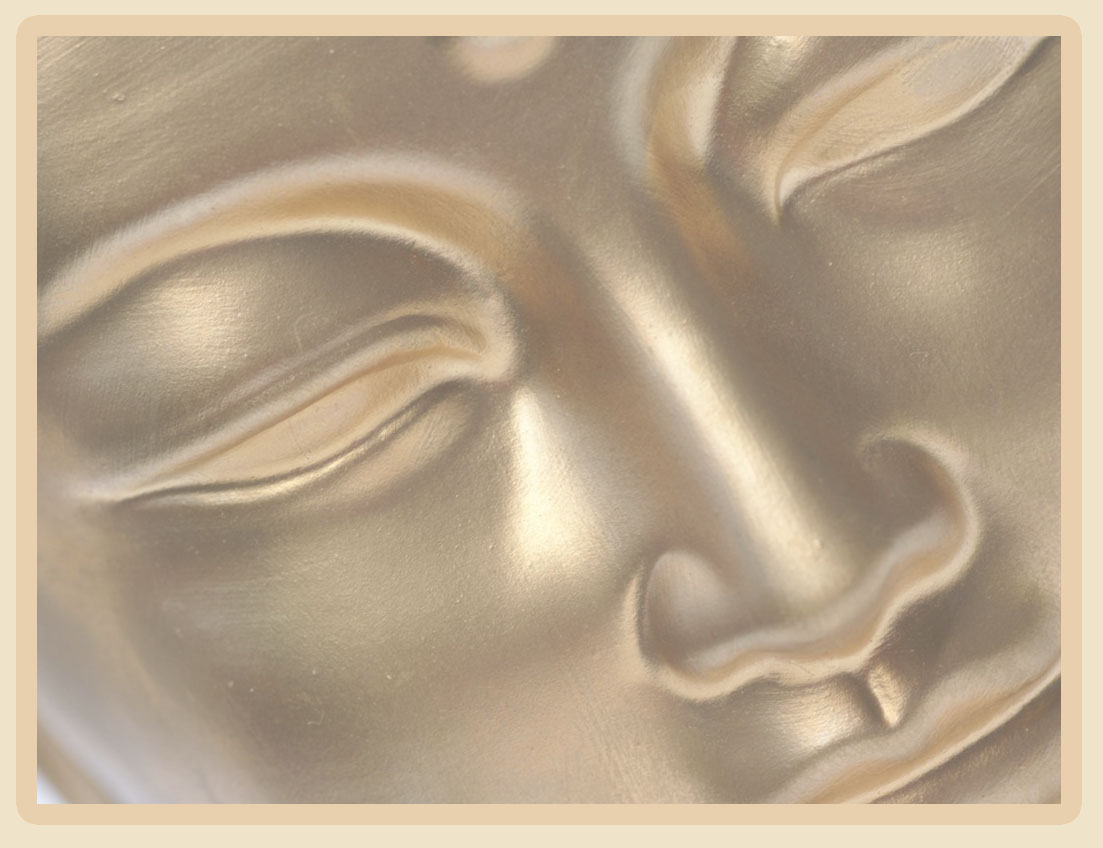 A történelem buddhája
SZIDDHÁRTA GÓTAMA (Szül.: i.e. 560 k.)
Sziddhárta – „aki elérte célját”
Apja a Sákhja nemzetség királya;
Fényűző, gondtalan élet – feleség, gyerek;
29 évesen fordulat – rájött: az élet szenvedéssel jár	
	„Van, ami mentes a bajoktól: 
az öregségtől, betegségtől és haláltól? 
S ha igen, mi az, és hogyan érhető el?”
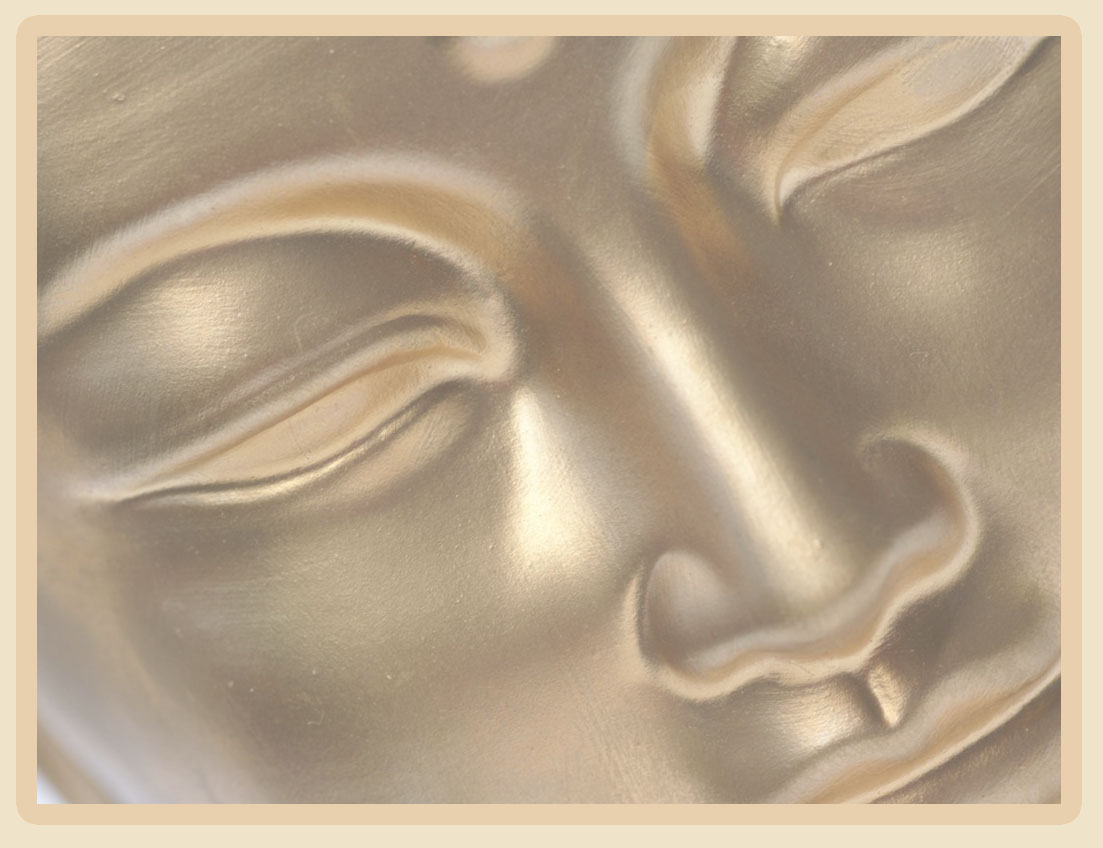 A történelem buddhája
Vándor szerzetesi élet;
Számkhja és jóga gyakorlatok;

Szenvedéseink oka önmagunkban van
Cselekvéseinkkel mi magunk hozzuk létre

Egyedül folytatja útját;
MEGVILÁGOSODÁS;
Buddhává válás;
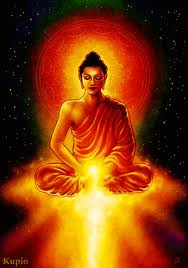 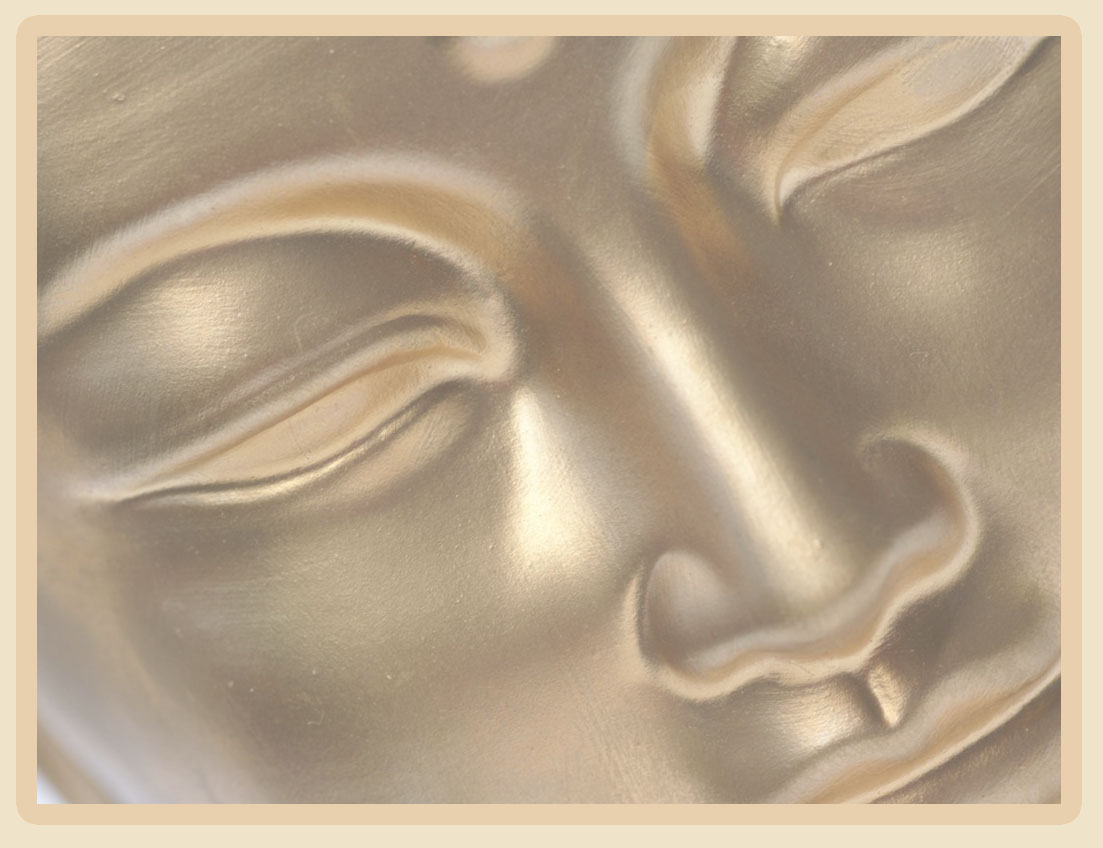 Benáreszi beszéd
Öt szerzetes előtt kihirdette tanításait:

Az üdvösség a kilépés a létezés körforgásából;
A boldogsághoz vezető út:
NEM a tenniakarás
NEM az aszketikus önsanyargatás
HANEM a világról való fokozatos lemondás.
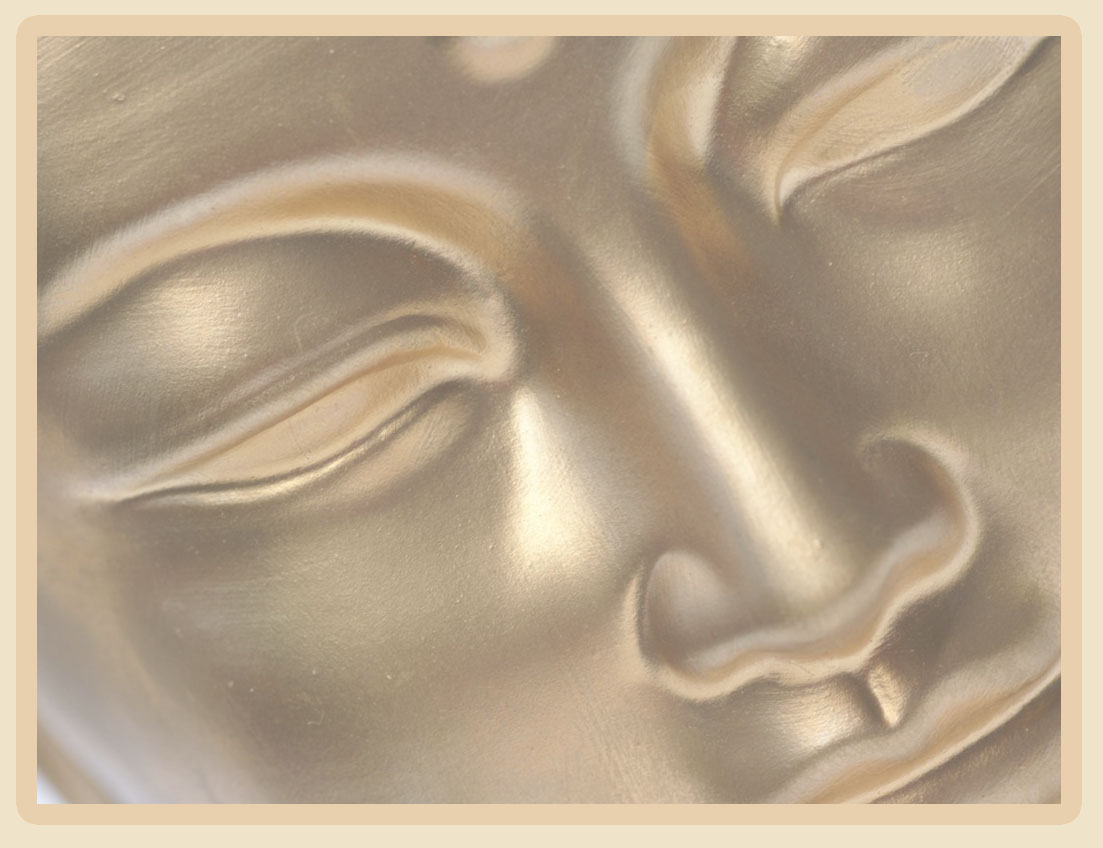 Szerzetesi közösség
Kezdetben vándor aszkéták;
Kolostort alapíthattak a Bambusz Ligetben;
Egyre több kolostor létesült;
Buddha gyalog járta be Indiát, tanított, 80 éves koráig

„Most ne azért higgyetek nekem , mert mindezt egy buddha mondta, hanem jól vizsgáljátok meg őket. Legyetek önmagatok fénye!”
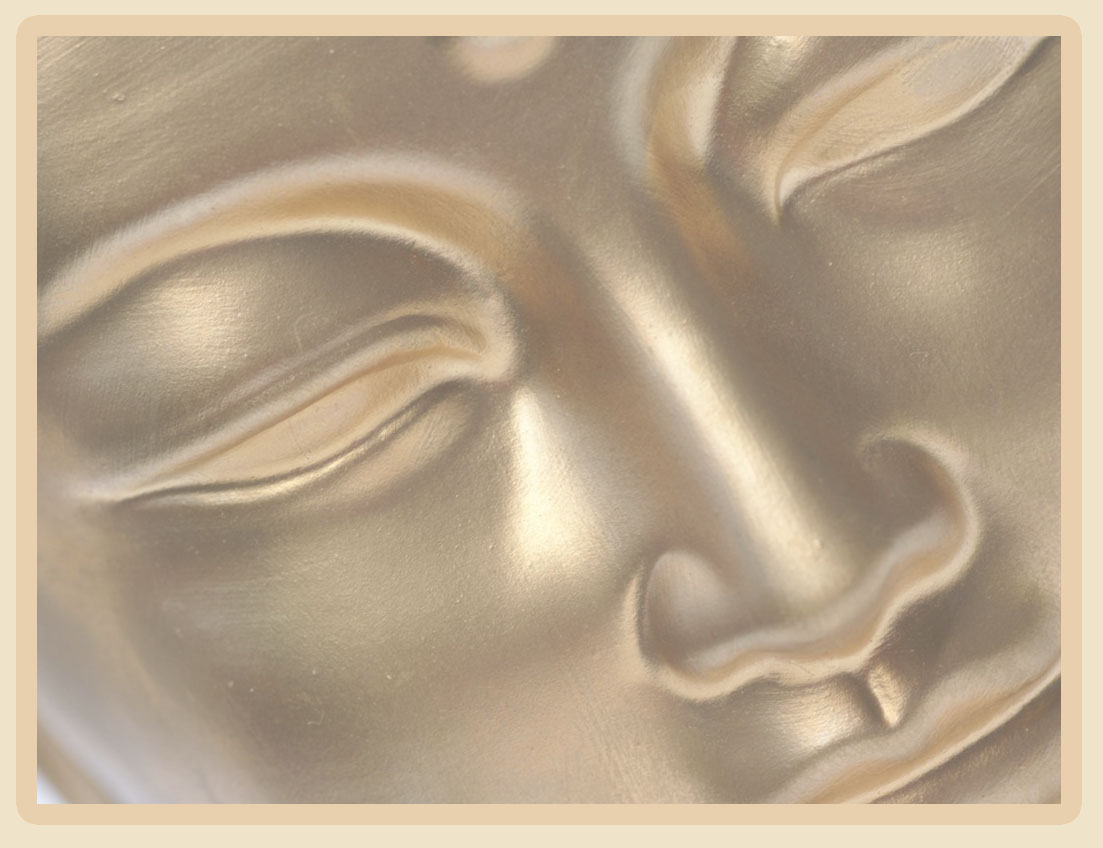 Páli kánon – HÁROM KOSÁR
Vinaya Pitaka – a „Fegyelem Kosara”
Szerzetesekre vonatkozó előírások
Szutta Pitaka – „Szútrák Kosara”
Buddha beszédeinek gyűjteménye
Abidhamma Pitaka – 
	„A tan tanulmányozásának kosara”
Szövegmagyarázatok
Bölcseleti értekezések
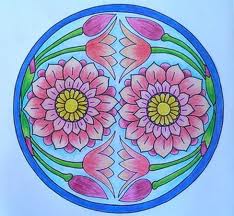 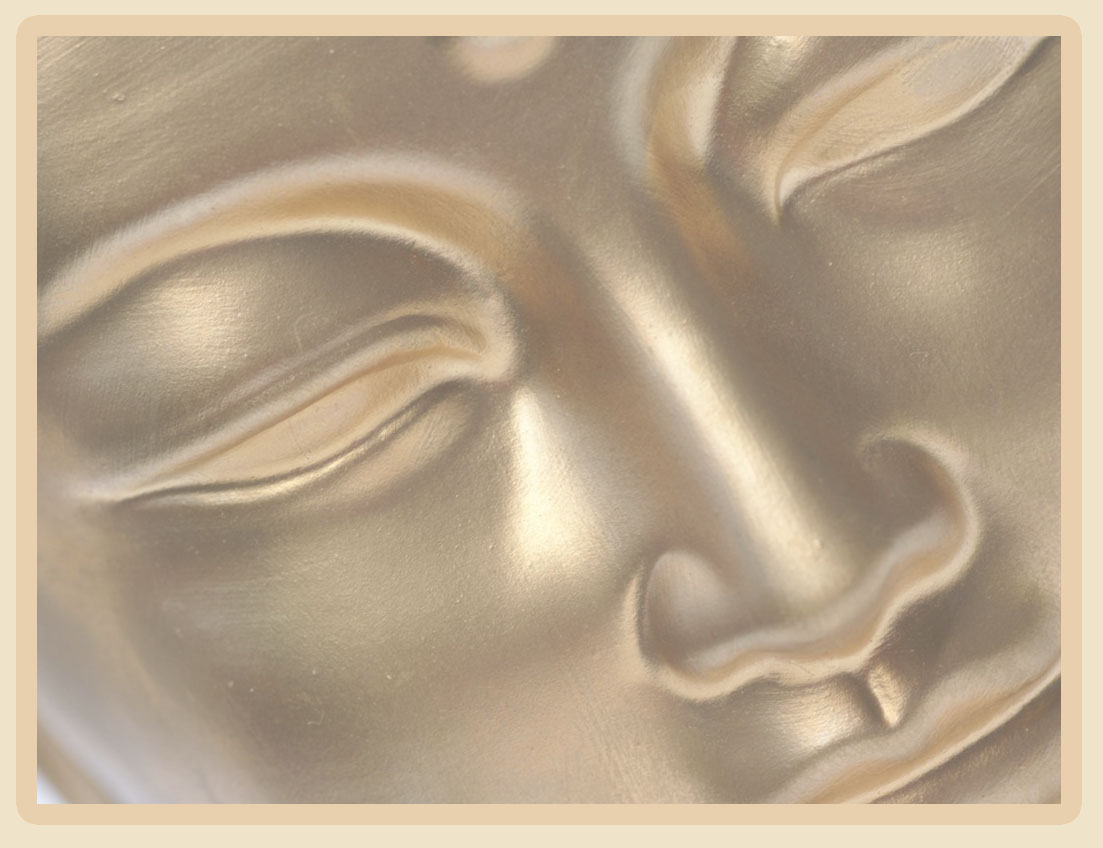 A tanítás ( dharma, csö )
A Négy Nemes Igazság
A Nemes Nyolcas Ösvény
A Függő Keletkezés
Az Én-telenség
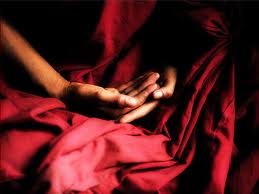 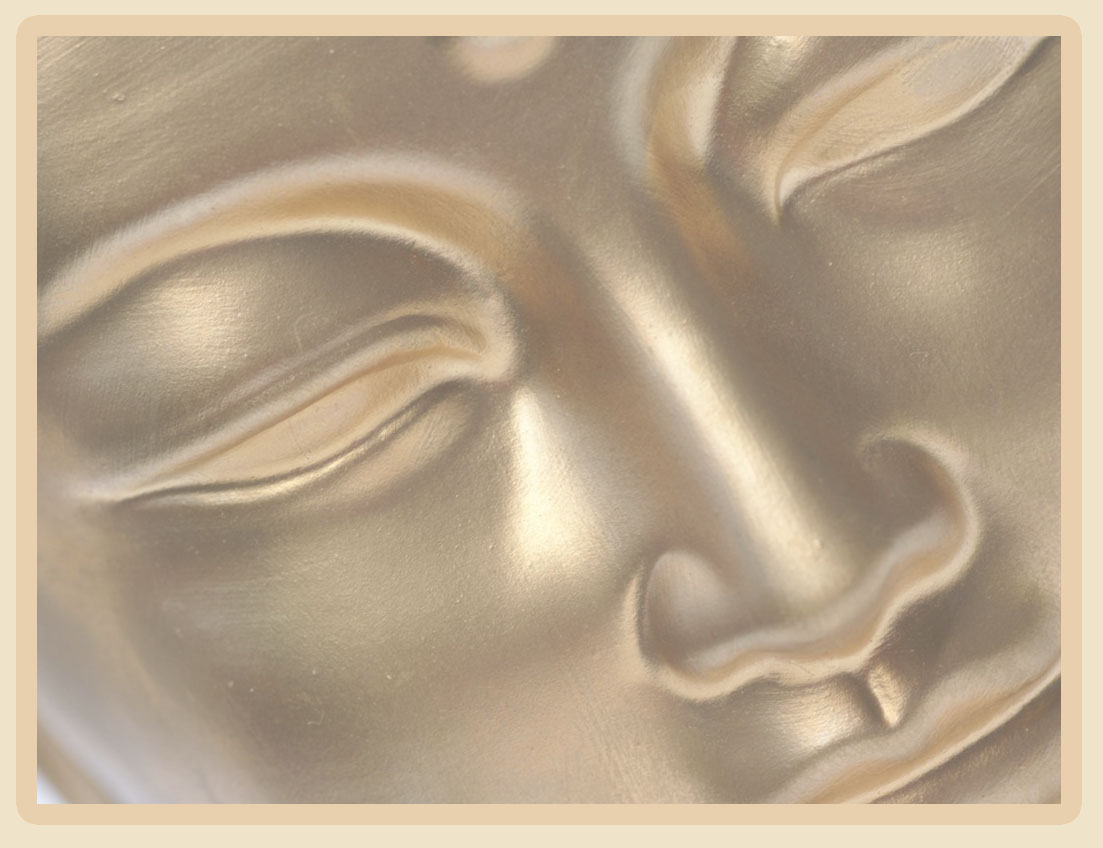 Négy nemes igazság - 1.
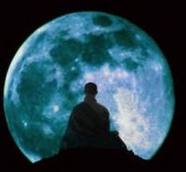 A létezés szenvedéssel jár
Szenvedés a születés, 
	az öregedés, a betegség, a halál;
Szenvedés a vágyaink nem teljesülése;
A kellemetlen dolgokkal való kapcsolat és a kellemesektől való elválás;
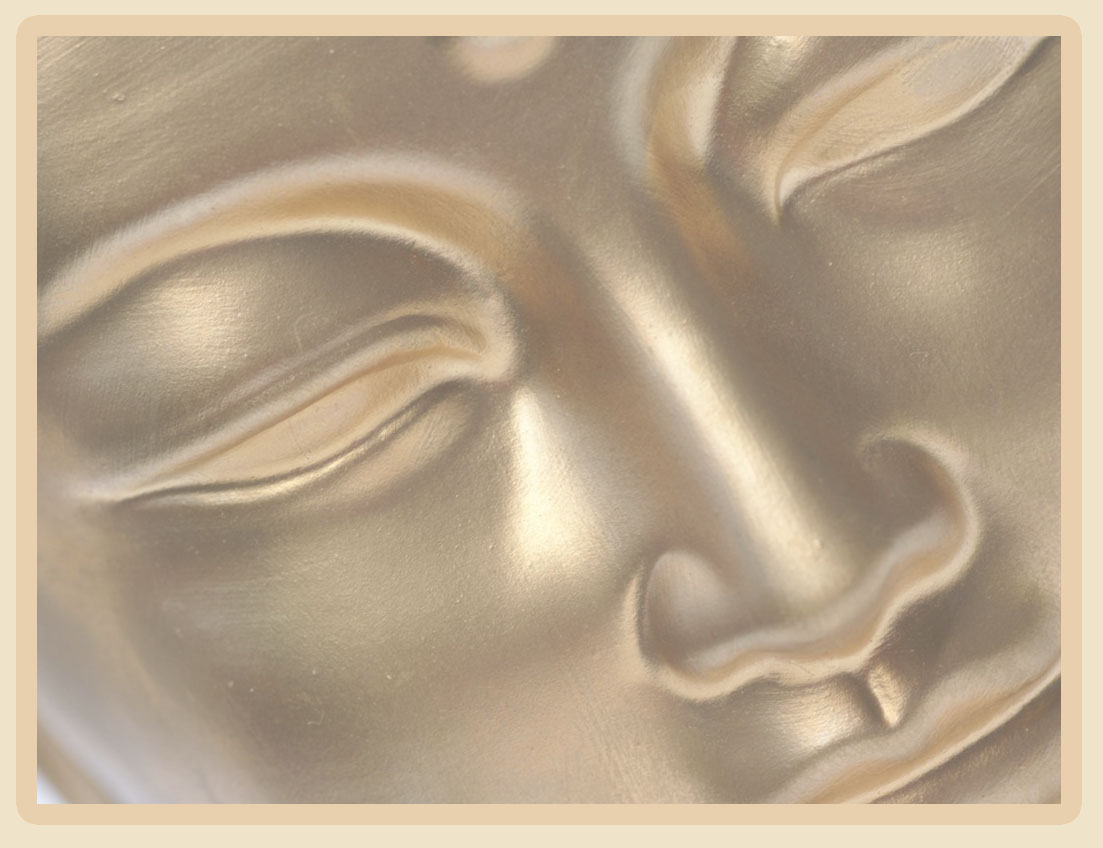 Négy nemes igazság - 2.
A szenvedés eredetének igazsága
Szenvedéseink oka a vágyakozás;
Ez az ok bennünk van;
Karmánkat vágyainkkal hozzuk létre;
(Karma = cselekvés, tett)
Oka: a tudatlanság v. hamis tudat;
A vágy és hamis tudat erősítik egymást;
Ez tartja fenn a szenvedést;
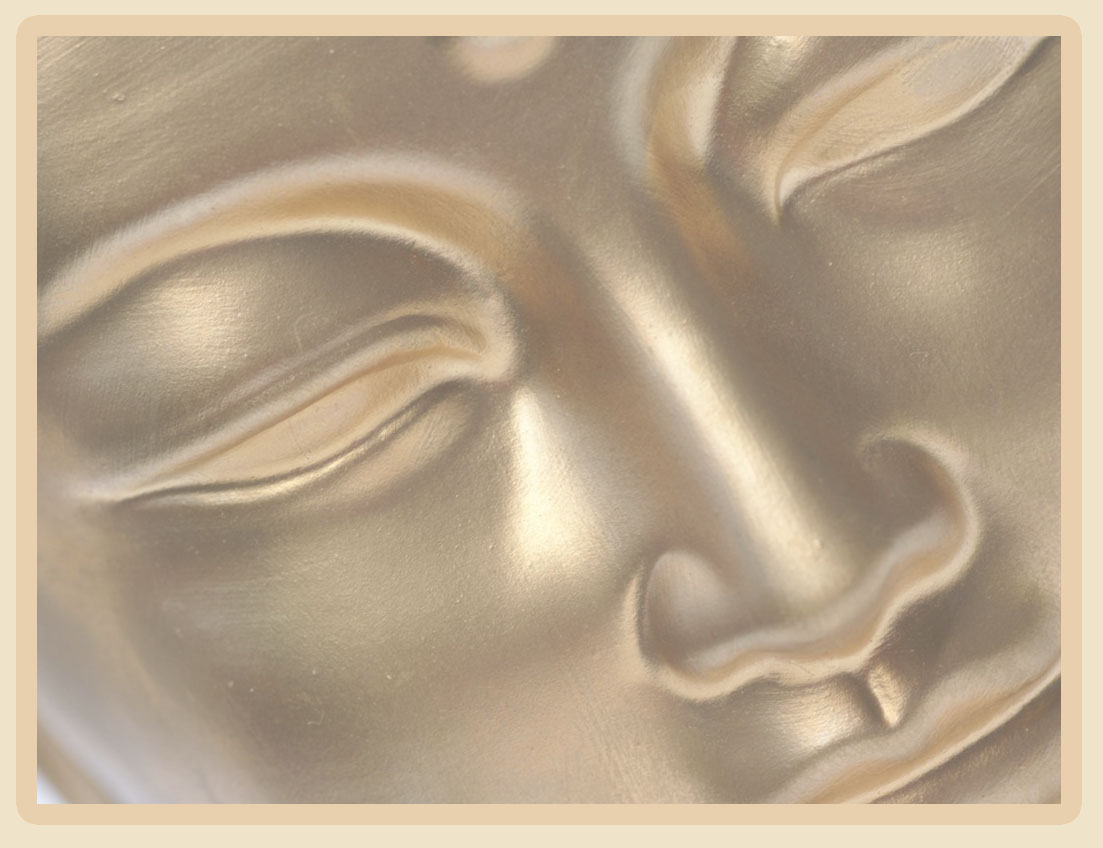 Négy nemes igazság - 3.
A szenvedés megszüntetésének igazsága
 Fel kell számolni a vágyainkat fenntartó Függő Keletkezési Láncolatot;
Ekkor szűnik meg a Halál, a Pusztulás és a Kétségbeesés;
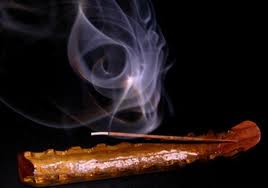 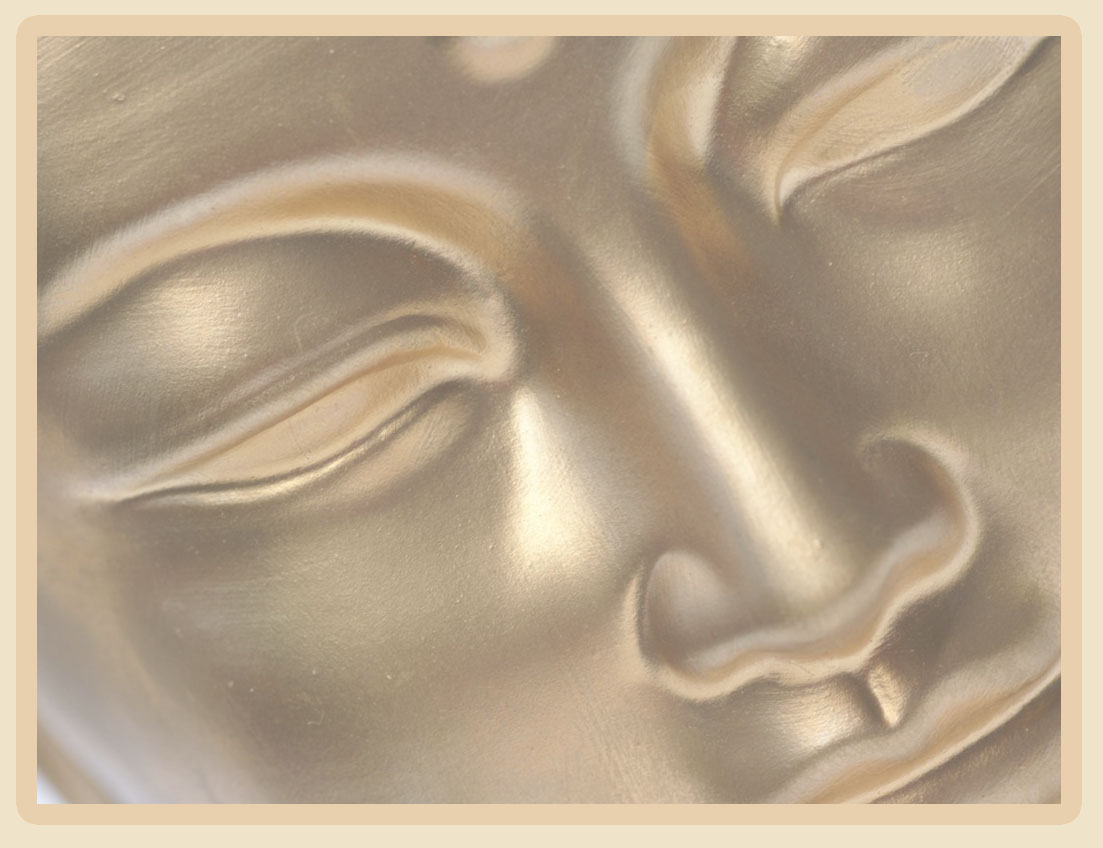 Négy nemes igazság - 4.
A szenvedés megszüntetéséhez vezető út igazsága




Megadja a követendő módszert :
Ez a Nemes Nyolcrétű Ösvény, vagyis 
	Nyolcas Út
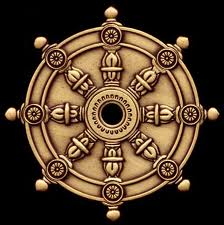 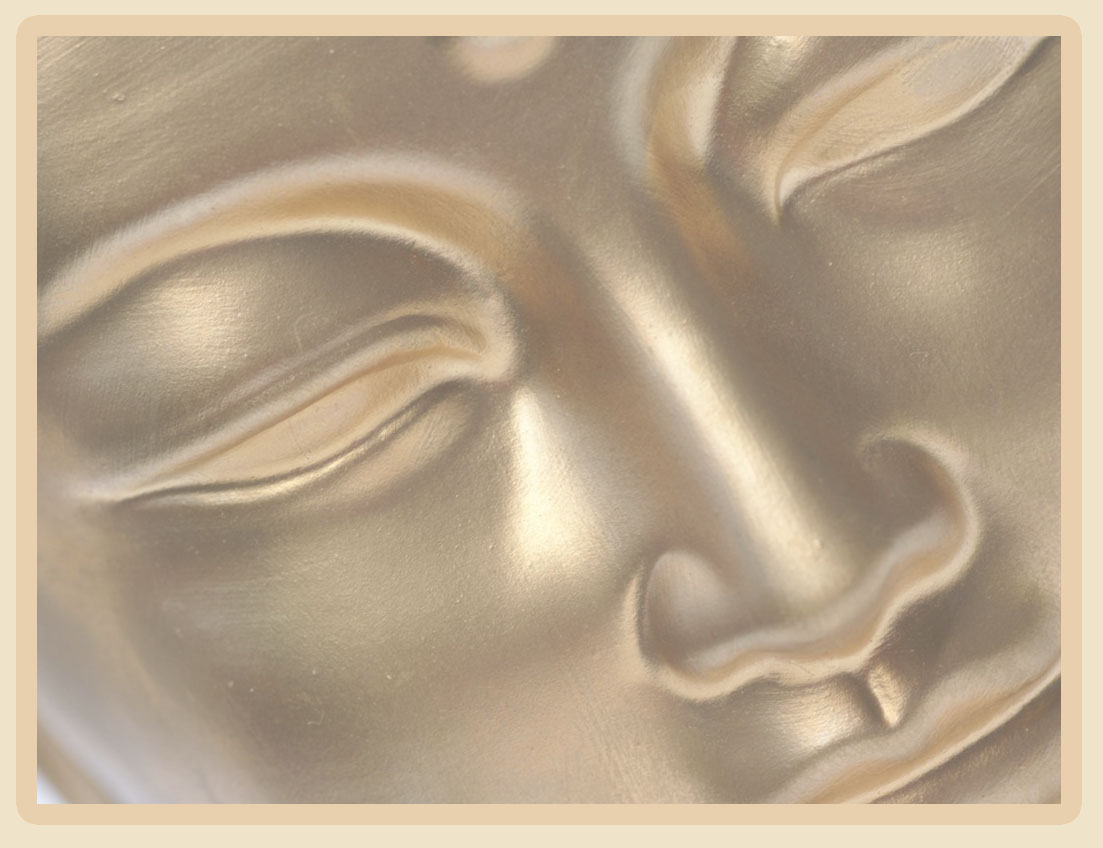 Nemes nyolcrétü ösvény
BÖLCSESSÉG GYAKORLÁSA:
Helyes megértés, szemlélet ill. felfogás
Helyes gondolkodás, elhatározás és szándék
ERKÖLCSI KÖVETELMÉNYEK:
Helyes beszéd
Helyes cselekvés
Helyes életmód
A TUDAT URALÁSA, MEDITÁCIÓ:
Kitartó gyakorlás
A figyelem összpontosítása
Szellemi elmélyedés
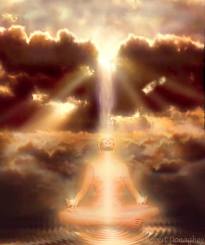 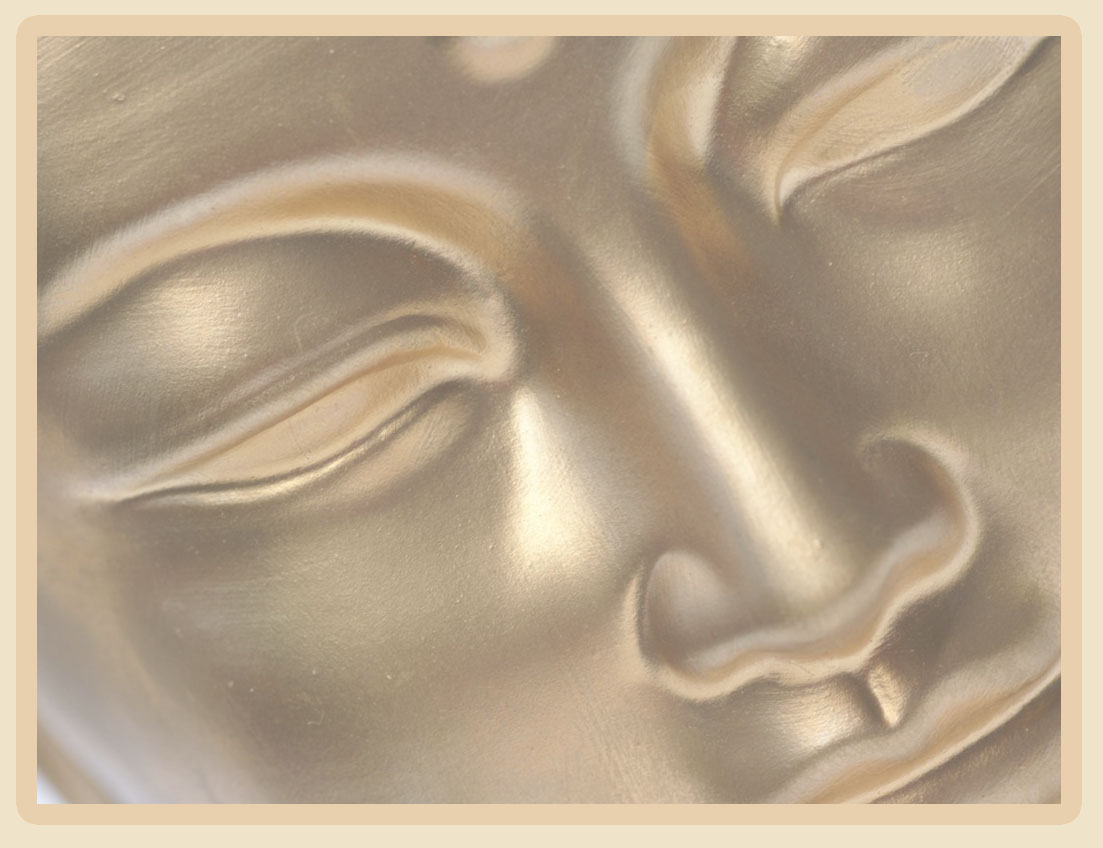 A függö keletkezés
A létforgatagba (SZAMSZÁRA) való bezártság oka egy önmagát gerjesztő keletkezési folyamat, melynek elemei egymástól függő módon jönnek létre, és egymás ismételt megjelenését okozzák.
					12 láncszemből áll:
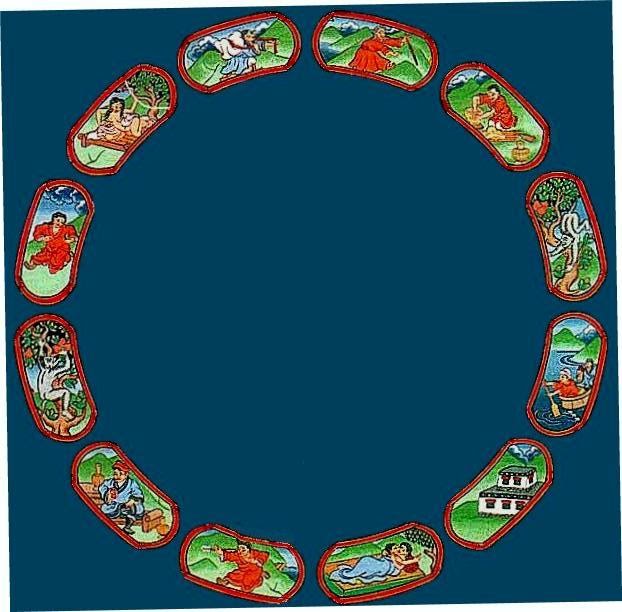 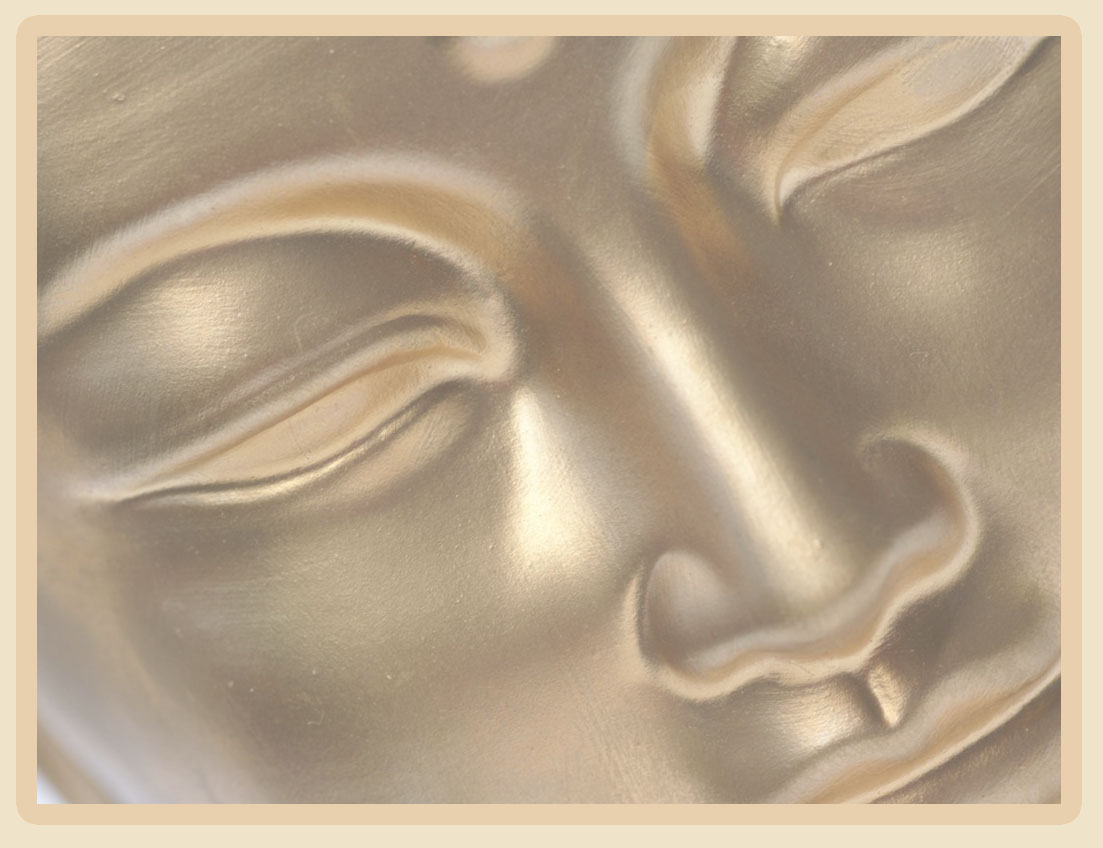 A függö keletkezés láncolatának elemei:
Hamis tudat;
Akaratlan tudati indíttatások, karmikus képzőerők;
Kettősség-tudat (én-ség – más-ság);
Náma-Rúpa a konkrét test és forma kettőse;
Hatrétű érzékelési alap (öt érzék+elme);
Érintkezés – Érzékelés – Kapcsolat;
Érzések minősítése, a kiváltott érzet;
Sóvárgó vágyakozás;
Kötődés, ragaszkodás– vágyaink tárgyaihoz;
Létesülés – bekerülés a létfolyamba – a karma előidézése;
Születés, újjászületés – a személyiség kialakulása;
Öregség, pusztulás és halál;
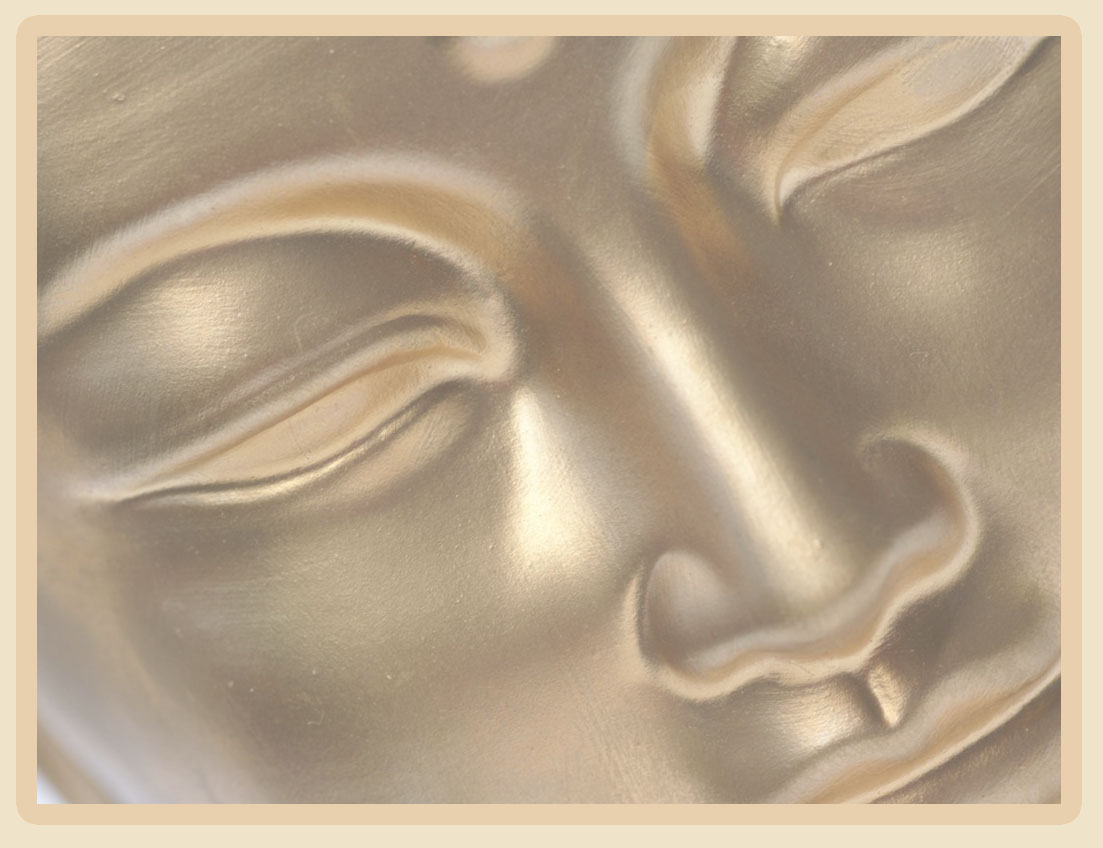 Az én-nélküliség
Az én-személyiség illúzió;
A megszabadító tudás lényege ennek felismerése;
Az ember összetett képződmény:
ezért szét fog hullani
a szüntelen átalakulás állapotában létezik
létünk feltételektől függő, nem állandó
Lélekvándorlás nincs – mert nincs változásnak ki nem tett lélek – de újjászületés van;
De jelenlegi cselekedeteink meghatározzák az újjászületett lény létfeltételeit;
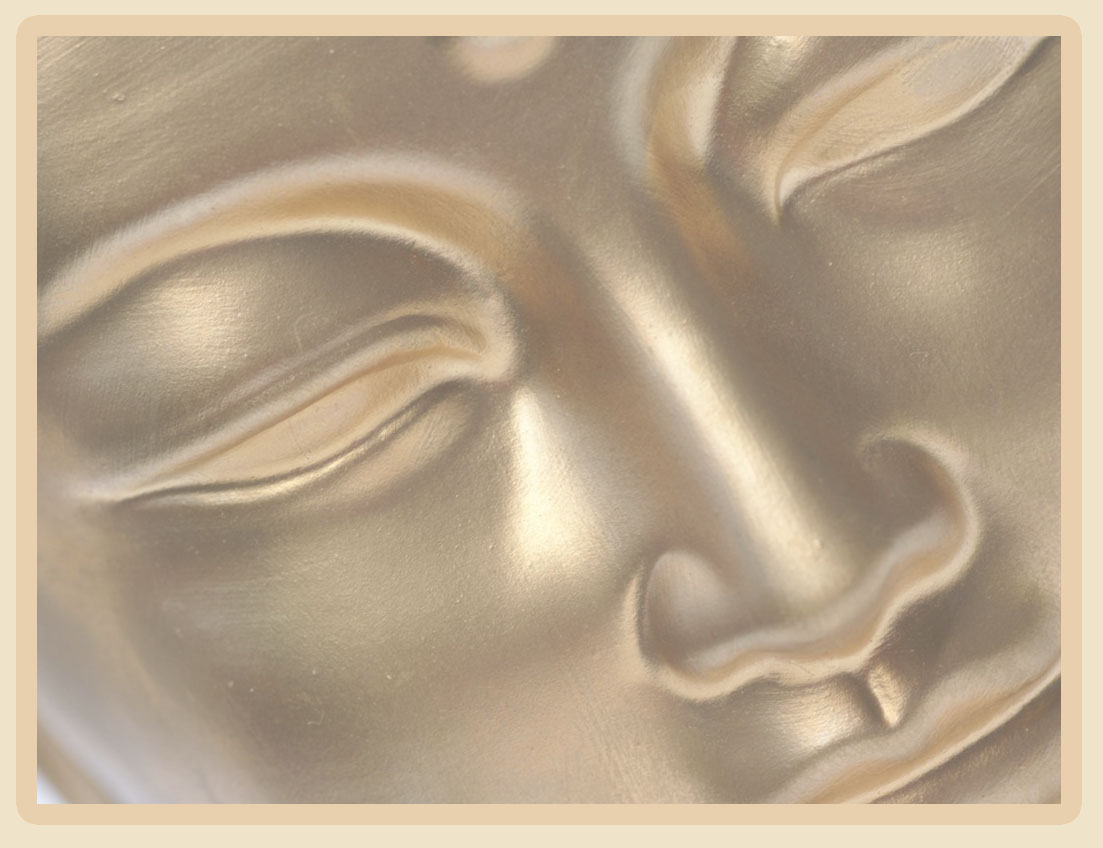 DHARMA
Világunk lételemei;
A nemlétből a létbe felbukkanó és oda visszasüllyedő lételemek;
Felbukkanásukkal kiváltják a további dharmák felbukkanását, miközben visszasüllyednek a nemlétbe;
Látszólag stabil képződményeket alkotnak;
Ezek alkotják testünket, lelkünket és én-központú személyiségünket is;
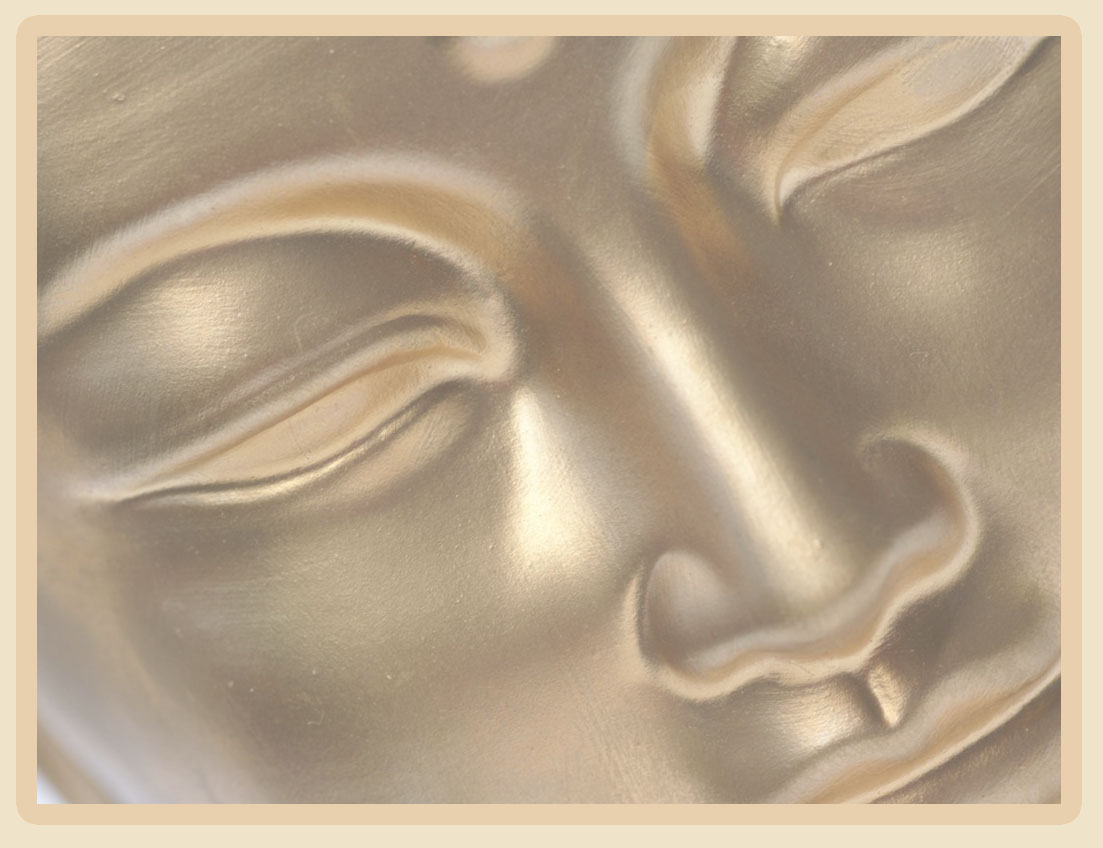 NIRVANA
A világ szakadatlan körforgásából (→ Szamszára) megszabadulva juthatunk el a NIRVANA állapotba, késztetéseink „felégetésével” ;
Nem hely, hanem tudatállapot;
Jelentése: ellobbanás
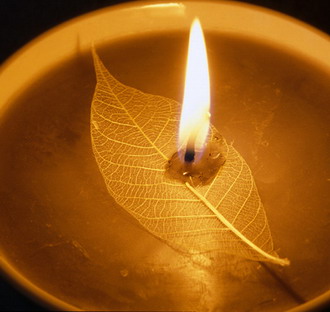 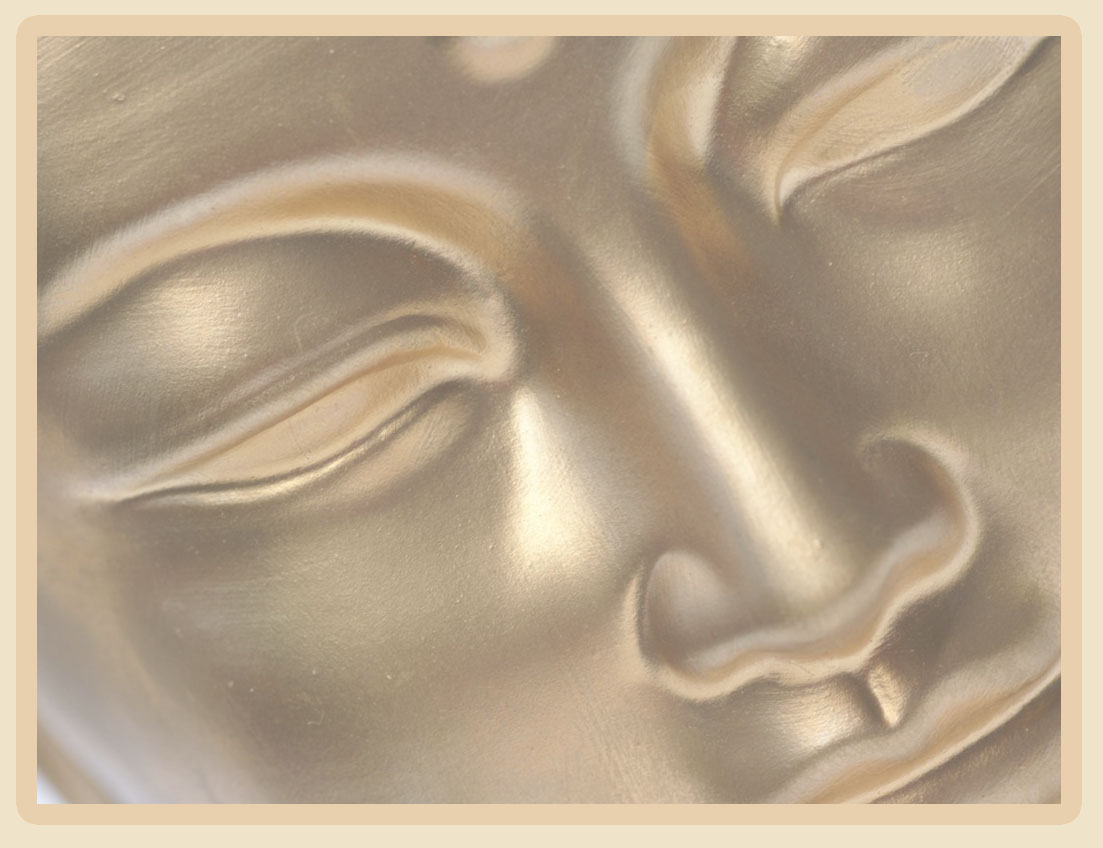 Erkölcsi alapelvek
Nem ártás elve; 
Igazmondás elve; 
El nem tulajdonítás elve; 
Szexuális tisztaság elve; 
Józanság elve;

	Az erkölcsi szabályok betartásának célja a karmikus adósság csökkentése ill. felszámolása, a tudat megtisztítása az éber tudatállapot érdekében.
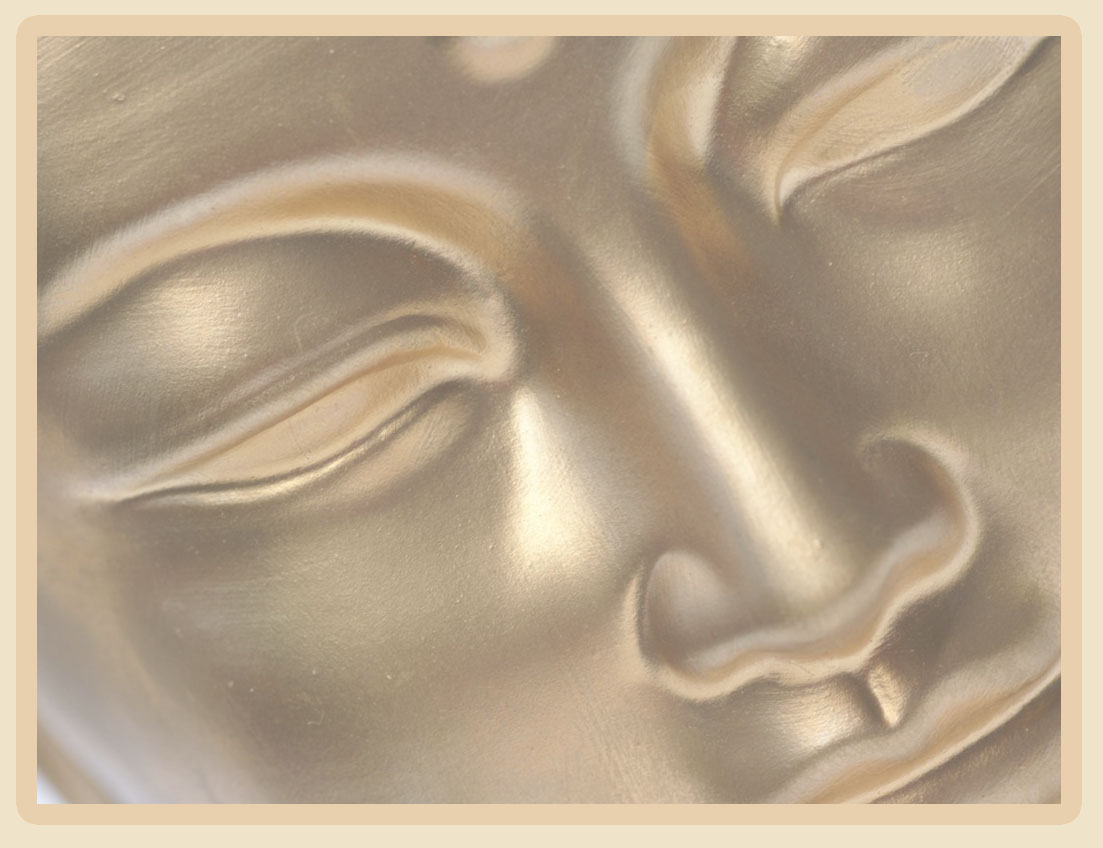 Buddhista közösségek szétválása
HINÁJÁNA – Kis Szekér
MAHÁJÁNA– Nagy Szekér
Magányos remete;	

Én-nélküliség előtérbe helyezése;
A tapasztalható világ reális, de ki lehet belőle lépni;
Buddha megvilágosodott ember volt;
Buddha csak kivételes esetekben jelenik meg a világban;
Világban élő aktív, segítő ember;
A jelenségek üresség-természetének hangsúlya;
A világ illúzió, amit fel kell ismerni;
Buddha emberfeletti lény volt,
A világ tele van buddhákkal és jelöltekkel → BÓDHISSZATVA
	Mindenki potenciális buddha;
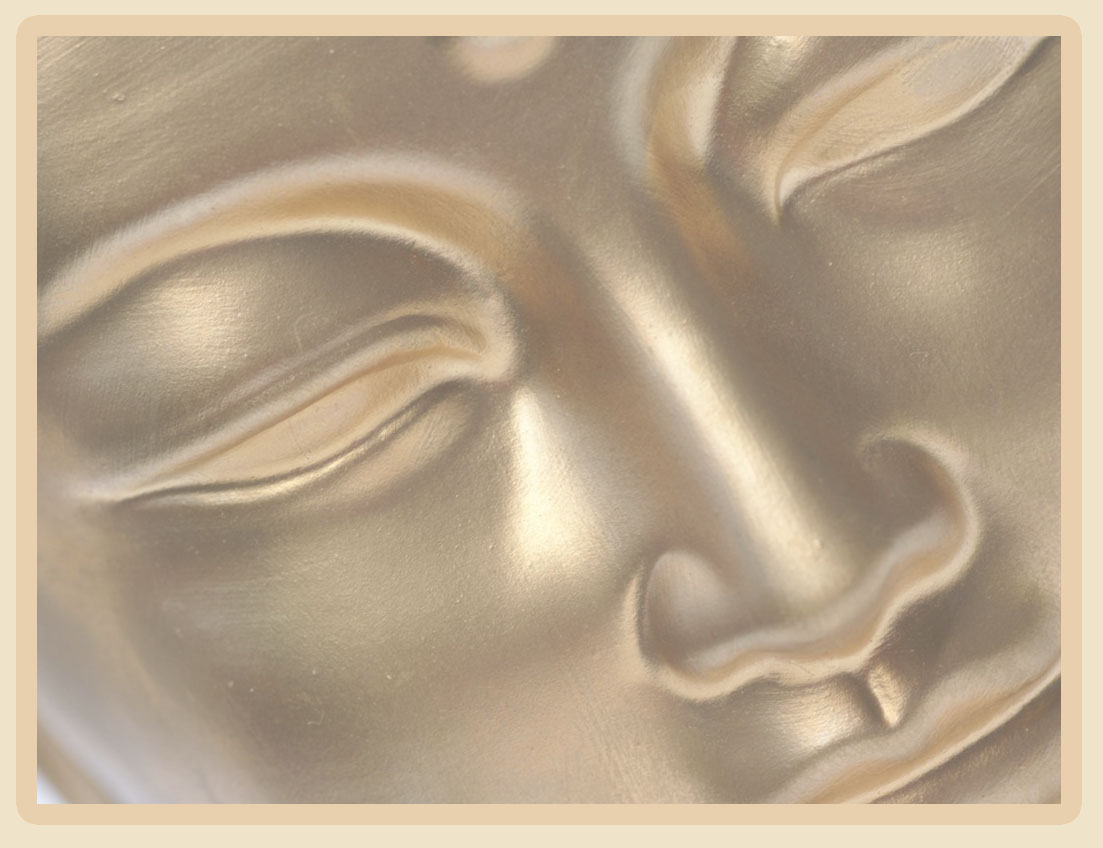 Vadzdrajána – Gyémánt ösvény
A Mahájánából fejlődött ki (i.sz. II.sz-tól)
A buddhizmus tantrikus irányzata;
Tantra: 	Módszerek, eszközök rendszere, melyek 			segítségével az energiaáramlásokat 				befolyásolni lehet;
A tapasztalható jelenségek egymással összefüggenek → 
egyik a másikkal befolyásolható;
Módjai:	
Mágikus szótag v. mondás (mantra ill.dhárani)
Mágikus ábra v. kép (mandala ill. jantra)
Imaginatív meditáció (bhavana)
Mágikus testtartás (mundra ill. ászana)
Ezoterikus rítus és beavatás (abhiséka)
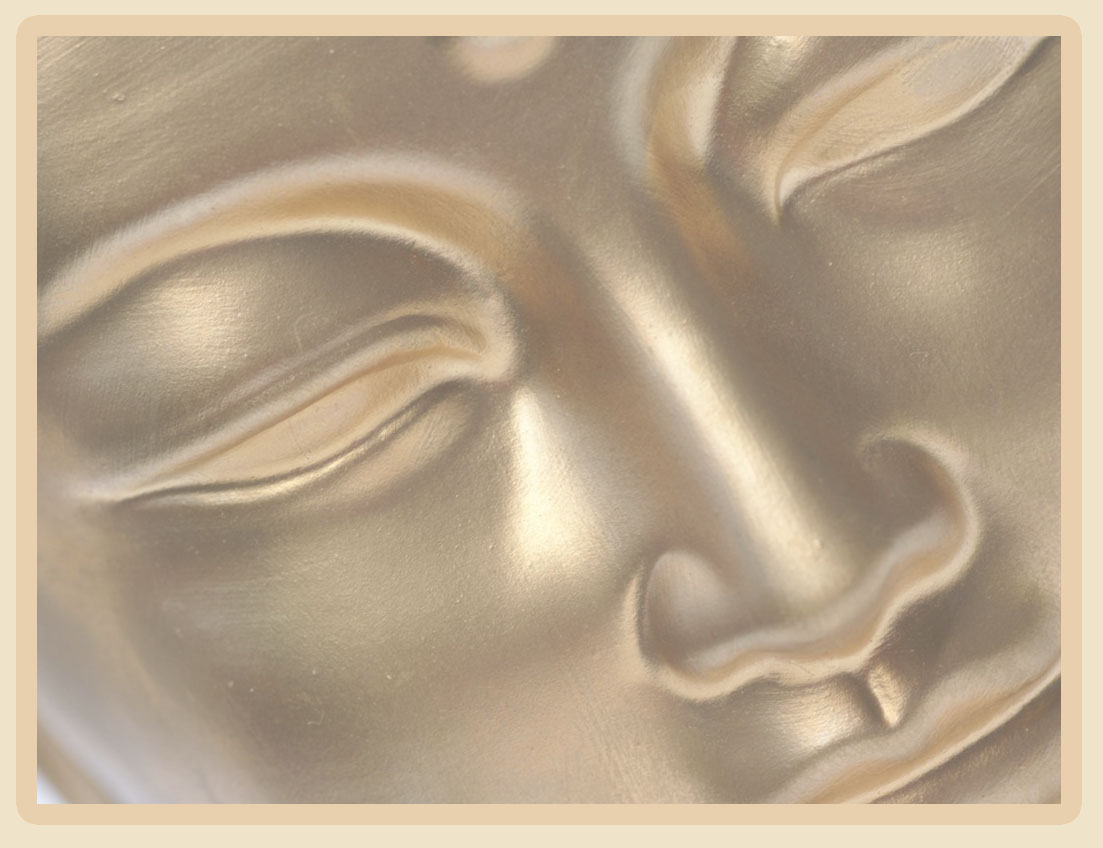 Buddhizmus elterjedése
A buddhizmus a különböző országokban igen
változatos formákban van jelen, mivel
mindenütt a helyi kulturális viszonyokhoz
alkalmazkodott. 
Így jött létre többek között a
 tibeti és mongol lámaizmus, 
 a kínai csan, 
 ez utóbbiból a japán és koreai zen stb.
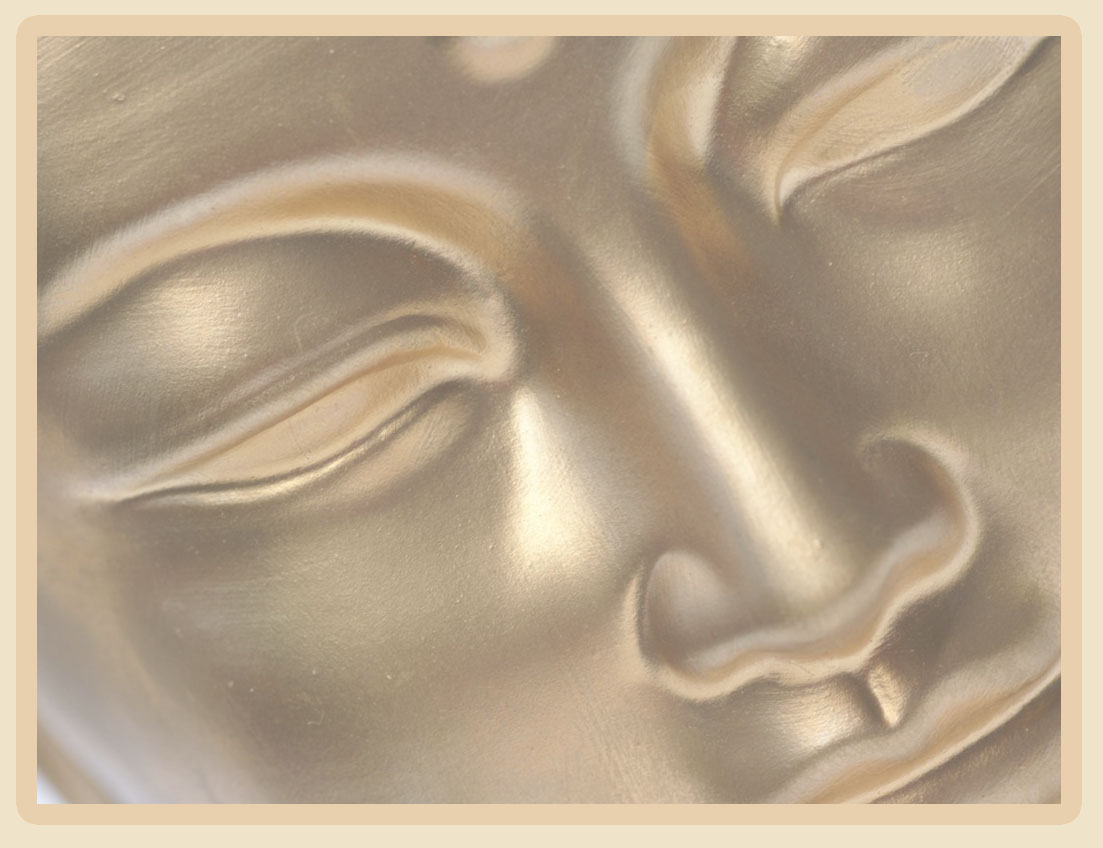 Köszönöm a figyelmet!
Deák Krisztina
EKf, TKTK,, Kulturális örökség tanulmányok
I. évf. – levelezö tagozat